Tidsdisponering - forslag:

Introduksjon (innhold og mål, evt. kursholder)             4 min.
Refleksjonsspørsmål / aktivisering (lysbilde 5 og 14)   2 x 3 min.
Fagstoff (lysbilde 6 til 33)                                          15 min. 
Oppgaver (lysbilde 19, 21 og 25)                               3 x 5 min.
Oppsummering  (lysbilde 34-36)                                5 min.
Grunnkurs for operatører i 
medisinsk nødmeldetjeneste

Kommunikasjon – time 2 
Samtaleteknikker = kommunikasjonsmuligheter
[Speaker Notes: Dette er ment kun til instruktør, som tips i forkant av undervisningen.
Timen er lagt opp til 45 minutter.
Dette er en time med mye innhold, viktig å disponere tiden riktig.]
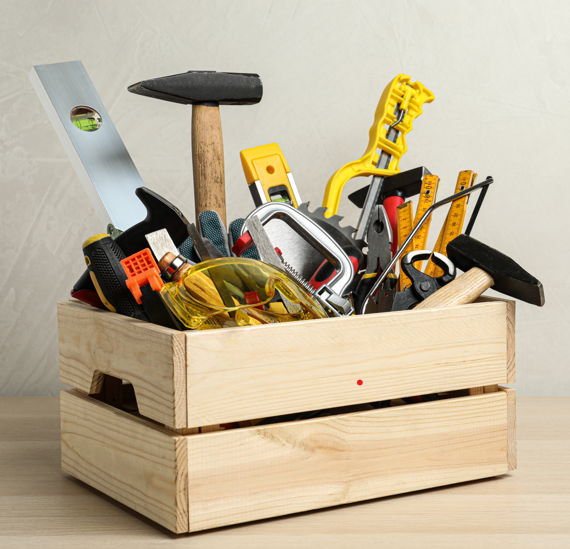 Samtaleteknikker
= kommunikasjonsmuligheter
Grunnkurs for operatører i 
medisinsk nødmeldetjeneste
Dato:
Foto: Adobe stock
[Speaker Notes: Forelesningen starter her. 
Fyll inn dato. 

Stikkord til undervisningen:
Denne timen omhandler de ulike samtaleteknikker vi kan benytte. 

Det vil bli egne timer senere i grunnkurset hvor dere vil lære enda mer om hvordan man som operatør kan og bør tilpasse kommunikasjonen ytterligere ved bruk av empati og opp mot ulike grupper innringere (barn, eldre, minoritetsspråklige, ruspåvirkede og mennesker i psykisk krise).]
Innhold
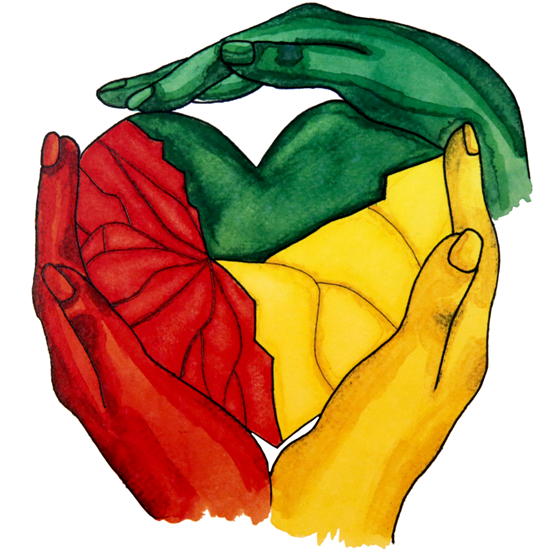 Ulike samtaleteknikker 
Hvordan jobbe med kommunikasjon
3
Illustrasjon: Julie Alma
[Speaker Notes: Stikkord til undervisningen:
Bakteppe for vårt fagfelt er en rivende utvikling innen akuttmedisin og den medisinsk nødmeldetjeneste de siste årene – både når det gjelder antall henvendelser, fagkunnskap, krav og forventninger og utvikling og innføring av ny IKT.
Vi er avhengig av gode kommunikasjonsferdigheter for å gjøre en god jobb.

Vi kommer også her til å ha en del korte refleksjonsoppgaver og øvelser innimellom.]
Undervisningsmål
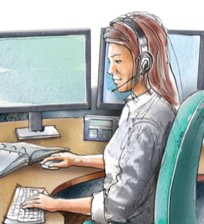 Kursdeltakerne skal: 


Kunne gjengi de viktigste samtaleteknikker for god kommunikasjon ved helsehjelp via telefon

Kunne gjengi ulike måter å videreutvikle kommunikasjonsferdigheter på i AMK/LVS
4
Illustrasjon: KoKom
[Speaker Notes: Les fra lysbildet. 
Vi skal gå igjennom disse målene igjen i slutten av timen.]
Spørsmål
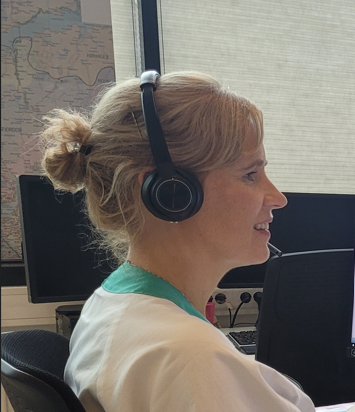 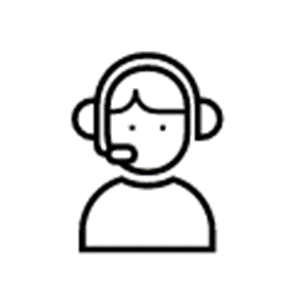 Hvilke tilpasninger gjør du når du snakker med venner og familie på telefon?
Foto: KoKom
[Speaker Notes: Be deltakerne snakke med sidemann / grupper på 2 til 3 deltakere - gi dem 2 minutter til felles refleksjon.
Be om innspill i plenum etterpå (prøv å engasjere alle).]
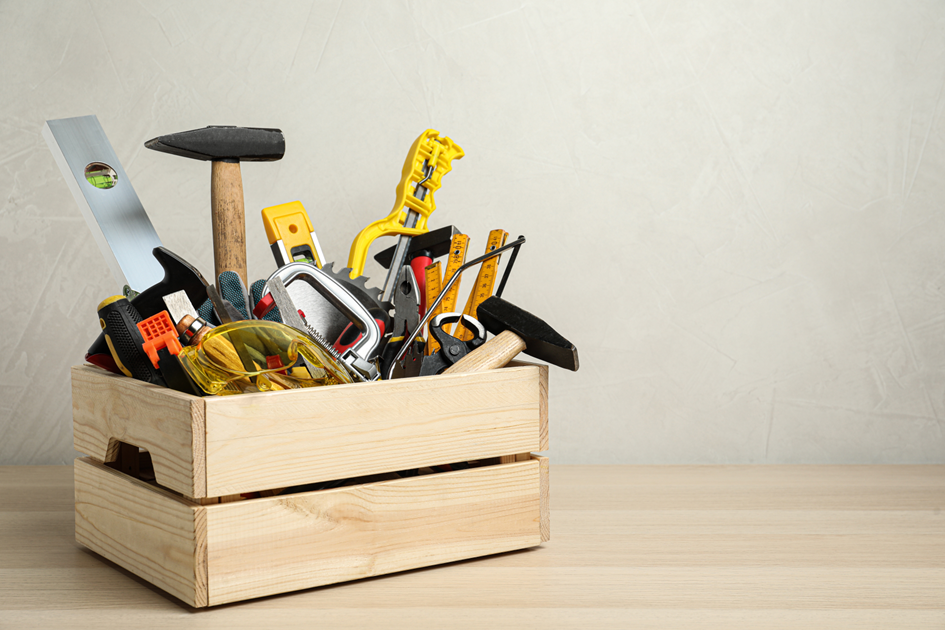 Mål: en verktøykasse for god kommunikasjon
6
Foto: Adobe stock
[Speaker Notes: Stikkord til undervisningen:
Det eneste som er felles for alle henvendelser, uavhengig av problemstilling og hvem som er involvert er KOMMUNIKASJON. 
For å kunne kommunisere godt trenger vi å være bevisst alle mulighetene vi har.]
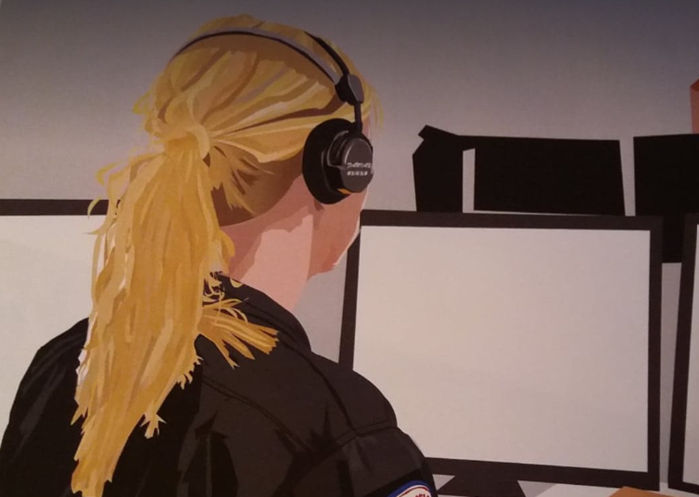 Kompetanse består av:
Kunnskap
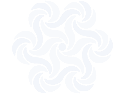 Illustrasjon: Theo Bakkeby Høiseth
[Speaker Notes: Stikkord til undervisningen:
Animasjonen illustrerer at vi nå fokuserer på kunnskap om kommunikasjon – ferdighetene må trenes opp med praktiske øvelser og bevisst refleksjon i hverdagen. 
Vi skal i denne timen se på ulike samtaleteknikker (kunnskap) og til slutt se kort på ulike muligheter for å jobbe med kommunikasjon (ferdighetstrening). 

Nyttig bakgrunnsstoff:
Kompetansekomponentene hentet fra Linda Lai.]
Samtaleteknikker er ulike verktøy
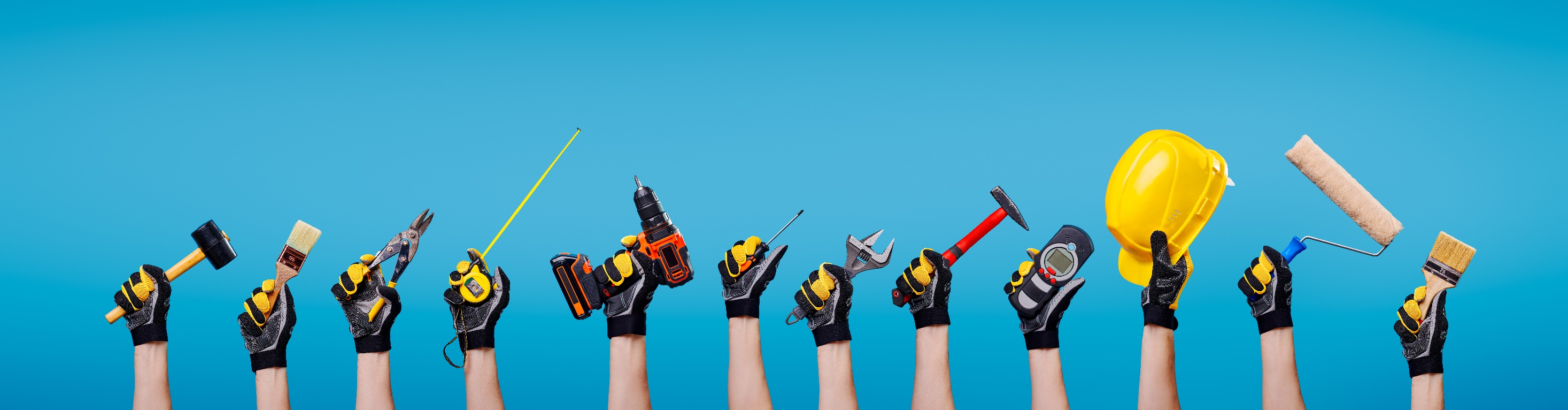 Kommunikasjonsmuligheter
Foto: Adobe stock
[Speaker Notes: Stikkord til undervisningen:
Ulike samtaleteknikker kan sees på som ulike verktøy vi har i vår egen kommunikasjons-verktøykasse – de skal vi se nærmere på i denne timen.
Vi er avhengige av å bruke ulike verktøy for å kunne praktisere kunsten å kommunisere via telefon. 

Til animasjon: De ulike samtaleteknikkene gir oss mange kommunikasjonsmuligheter.]
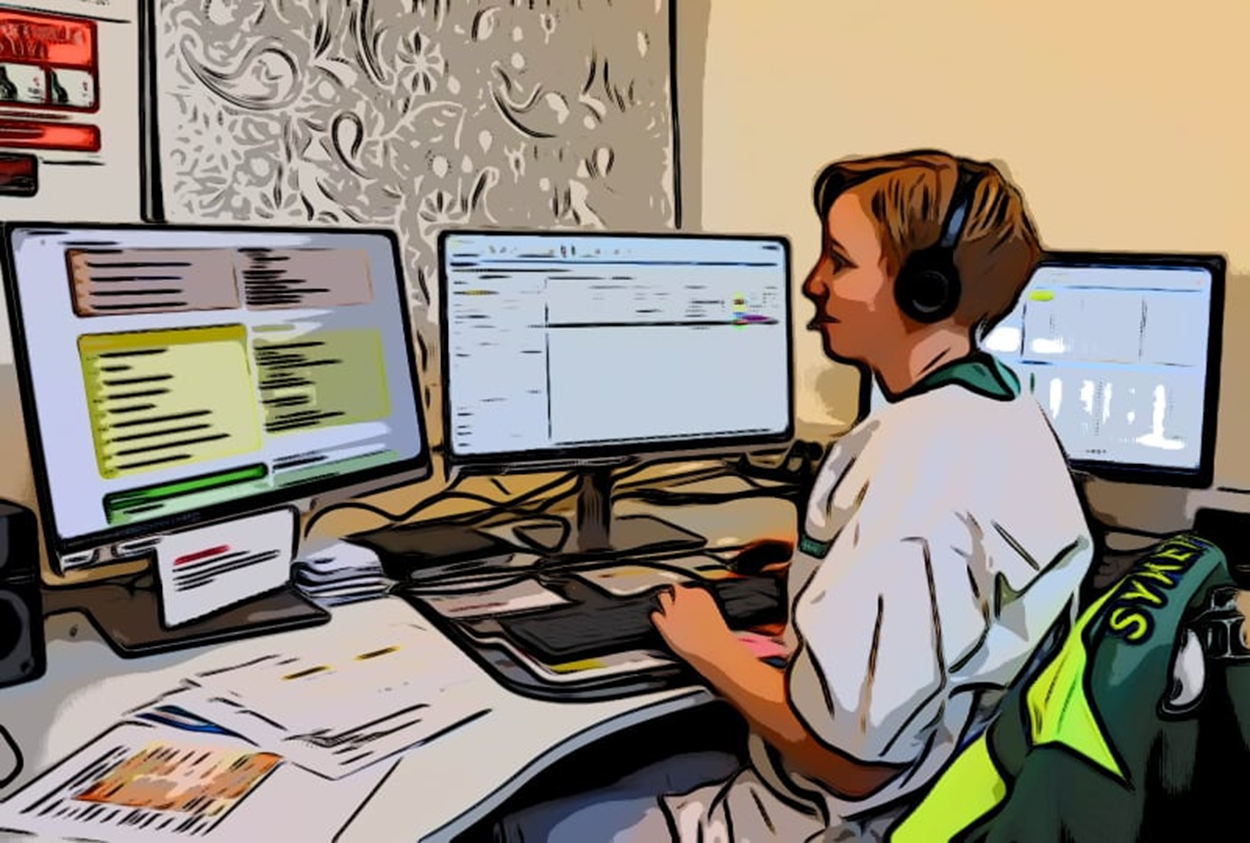 Kjernen i kommunikasjonen
Språk
Stemme-bruk
Lytting
Styring
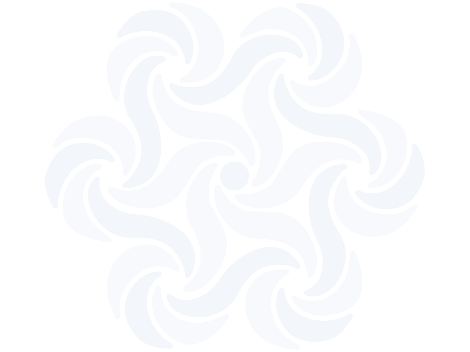 Illustrasjon: KoKom
[Speaker Notes: Stikkord til undervisningen:
Hva gjør vi? – vi lytter, snakker (språk og stemme) og forsøker å styre samtalen med innringer. 

Mulighetene som ligger i de ulike kvadrantene skal vi se nærmere på videre i denne timen. 
Vi rekker ikke å gå i detalj på alle de ulike teknikkene, men vi skal fokusere på de viktigste.]
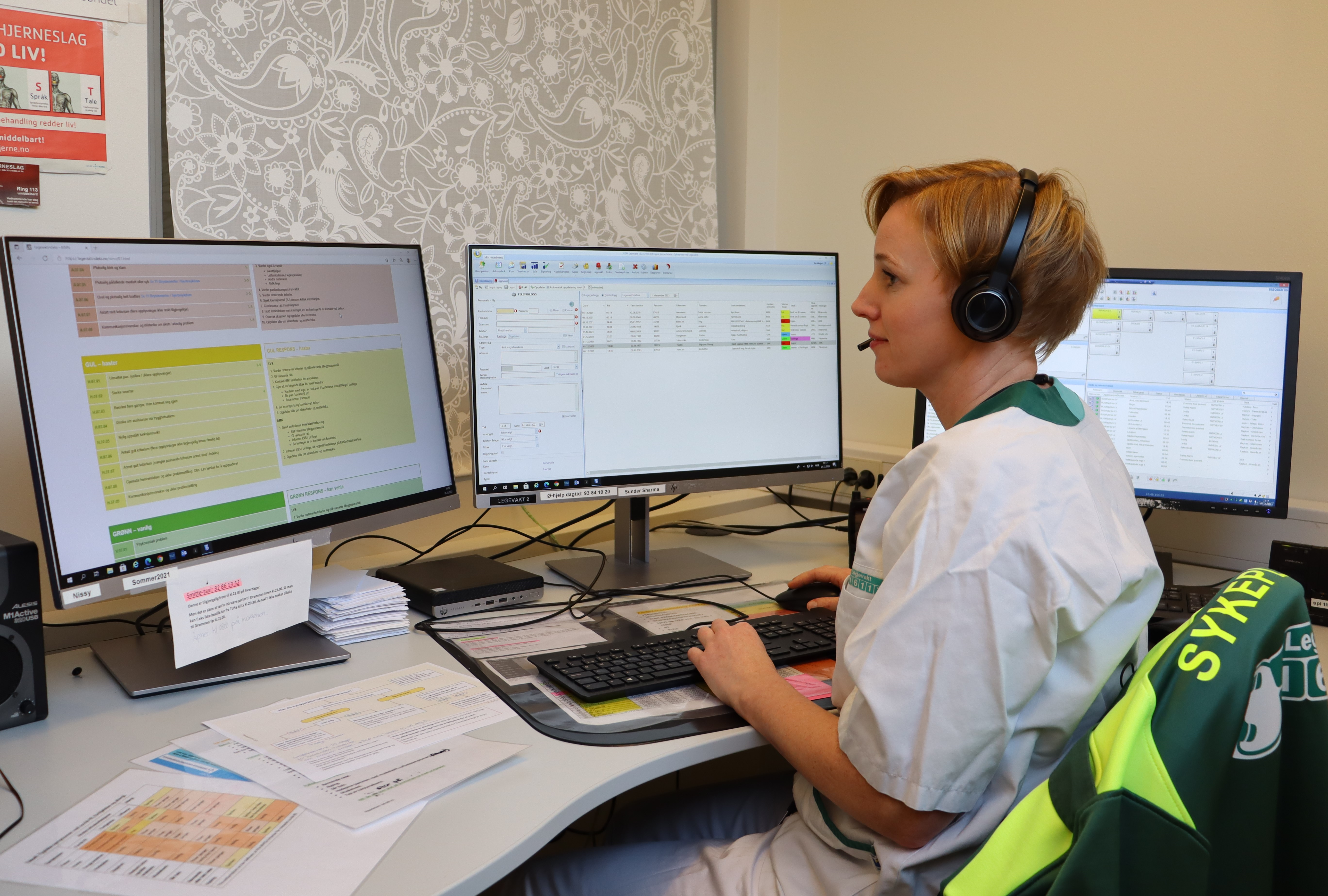 Del 1 

Lytting
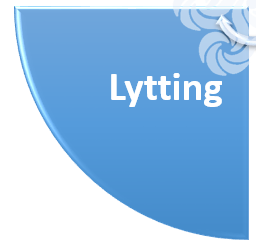 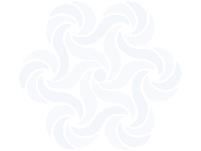 Foto: KoKom
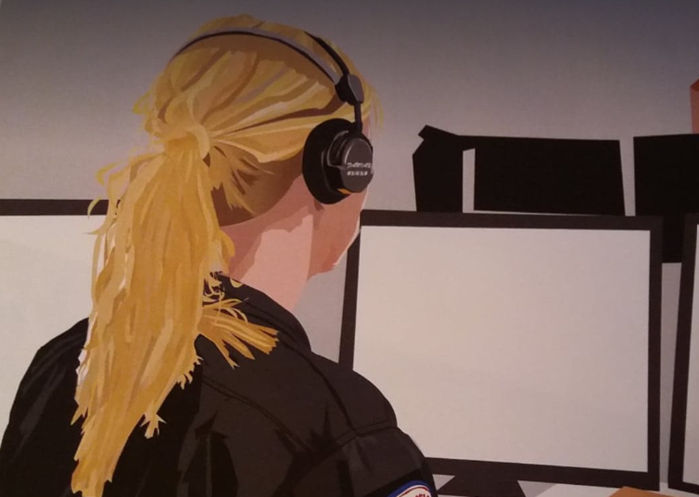 Samtaleteknikker - lytting
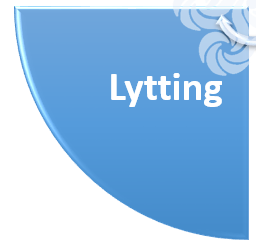 Hvordan bør vi lytte?

______________
______________
______________
Aktiv lytting
Ekte tilstedeværelse
Relasjonsdannelse
Ikke avbryt unødvendig
Stillhet og pauser 
Ta innringer på alvor
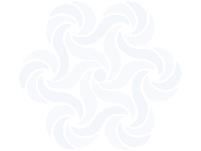 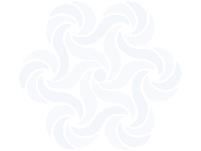 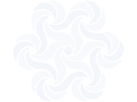 Illustrasjon: Theo Bakkeby Høiseth
[Speaker Notes: Stikkord til undervisningen:
Spør deltakerne: Hvordan bør vi lytte til innringer? og Hva er viktig når vi lytter?  
Be om noen innspill før animasjonen trykkes frem. 

Stillhet kan være både positivt (korte pauser på 3 sekunder) og negativt (lange pauser fører til usikkerhet) - må brukes bevisst.]
Aktiv lytting
«Å lytte aktivt betyr ikke bare å være åpen og lyttende, men å benytte et bredt spekter av kommunikasjonsformer for å etablere god kontakt, skaffe seg nødvendig informasjon og vise at man hører, ser og forstår.» Eide og Eide
12
[Speaker Notes: Stikkord til undervisningen:
Å være en god lytter innebærer at man må være aktivt tilstede, lever seg inn i det innringer sier og klarer å lage seg et bilde av det innringer opplever.

Å lytte til det innringer uttrykker verbalt er viktig, men like viktig kan det være å lytte til hvordan pasienten puster, bakgrunns lyder, og hvordan pasienten formidler problemet. 

Nyttig bakgrunnsstoff:
Aktiv lytting er mer enn å lytte, det krever/er:
ekte tilstedeværelse av operatørene
fokus på det som formidles mer enn neste spørsmål vi skal stille
bevissthet rundt måten vi stiller spørsmål
vi sikrer at vi har forstått budskapet
vi er bevisst på egne holdninger
bevissthet rundt hvordan egen kommunikasjon påvirker innringer
Små verbale tilbakemeldinger under samtalen gir bekreftelser på at operatøren er tilstede. 

(Sitatet er hentet fra: Eide, Hilde og Tom, 2017, Kommunikasjon i relasjoner, Oslo, Gyldendal Norsk Forlag AS, s.118)

Forslag: 
En oppfordring/oppgave til deltakerne: 
- bruk 5 minutter av turen hjem i dag til å lytte til alle lyder – f.eks. ulike bilmotorlyder, fulger osv. – legg merke til detaljene du normalt ikke hører i hverdagen]
Del 2 

Språk
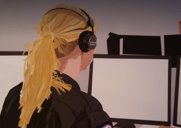 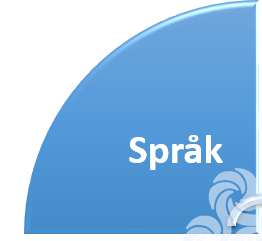 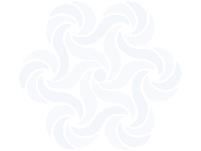 Illustrasjon: Theo Bakkeby Høiseth
Spørsmål
Hva kan du å si for å trygge innringer?
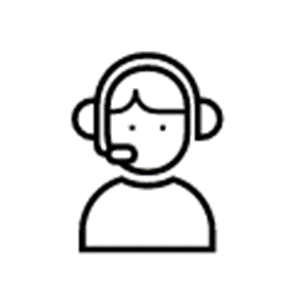 Illustrasjon fra Helsenorge.no
Illustrasjon: Adobe stock
[Speaker Notes: Be deltakerne om umiddelbare tanker og innspill. 
Bruk maks 2 minutter på dette.]
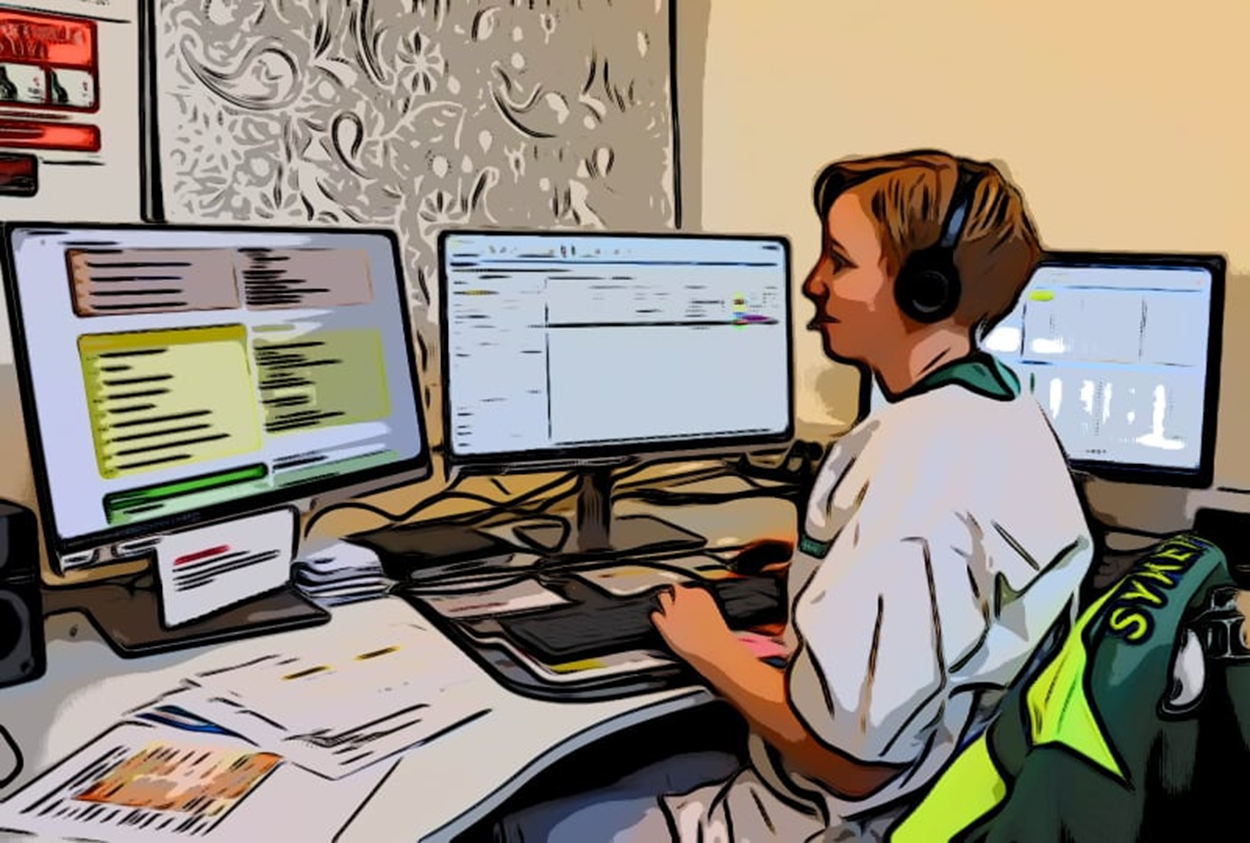 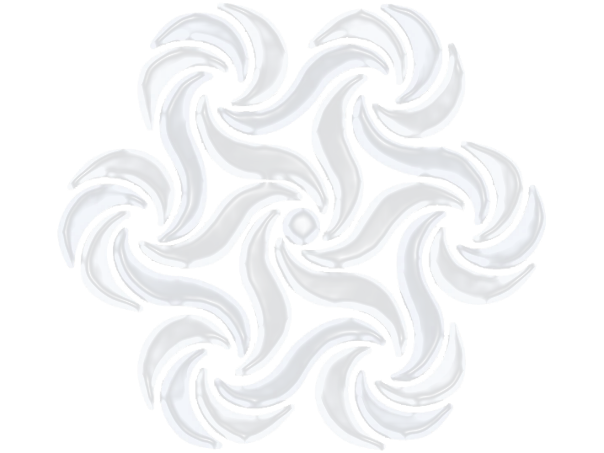 De magiske ord
[Speaker Notes: Stikkord til undervisningen:
Spør deltakerne: Hva tror dere er de magiske ord? for en innringer å høre? 
Svar: Jeg skal hjelpe deg / vi skal hjelpe dere. 
Dette er ord innringerne trenger å høre, ofte flere ganger i løpet av en samtale.]
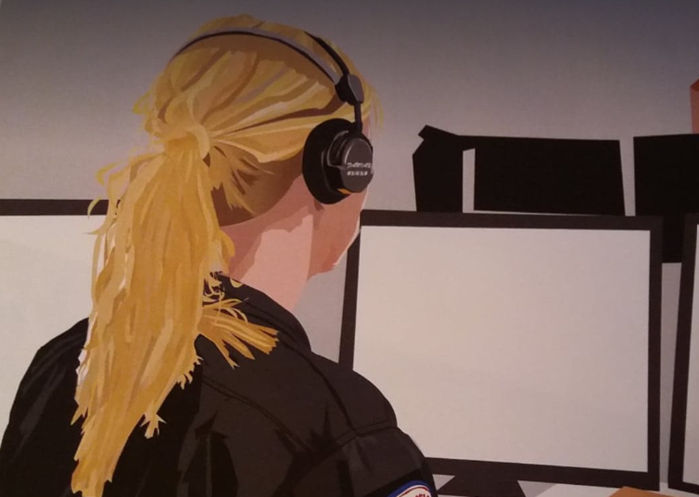 Samtaleteknikker - språk
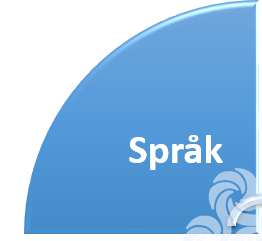 Hvilket språk bør vi bruke?

______________
______________
______________
Empatiske responser, f.eks. ros
Bevisst spørsmålsstilling
Bruke navn (innringers og eget)
Unngå fagterminologi
Lukket sløyfe kommunikasjon (closed loop)
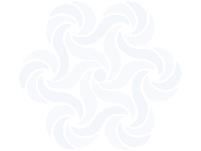 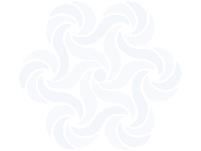 Illustrasjon: Theo Bakkeby Høiseth
[Speaker Notes: Stikkord til undervisningen:
Spør deltakerne: Hvilket språk bør vi bruke – i tillegg til de magiske ord?
Få noen innspill før animasjonen trykkes frem.]
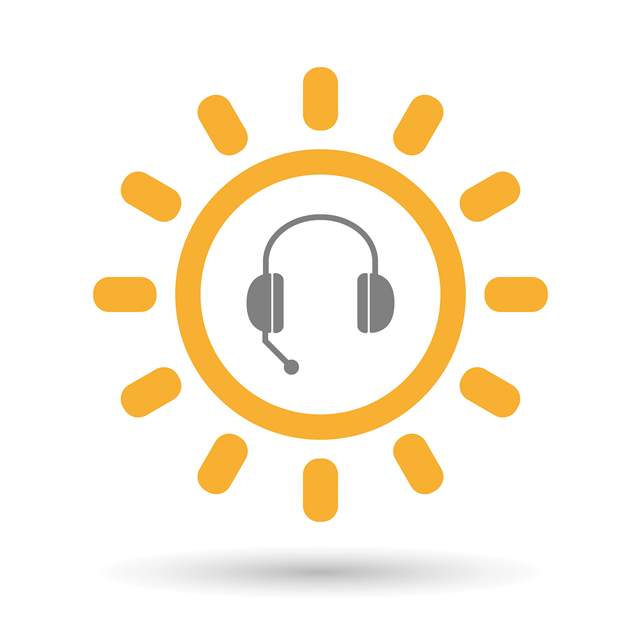 Støtteord og ros – noen forslag:
Jeg/vi skal hjelpe deg 
Vi kan gjøre dette sammen 
Jeg skal finne riktig hjelp til deg 
Du gjør det rette nå mens du venter på legen/ambulansen 
Takk/takk for god informasjon 
Så bra at du ringte
17
[Speaker Notes: Stikkord til undervisningen:
Bevisst bruk av støtteord og ros har flere positive effekter: 
fungerer som beroligende teknikker i starten og underveis i samtalen 
bidrar til å skape relasjon 
kan bidra til at innringer føler økt mestring i situasjonen. 

Aktiv bruk av ros og støtteord er en empatisk tilnærming som vil oppleves positivt for innringerne. 
Vi skal snakke mer om bruk av empati i en egen time senere i grunnkurset.]
Spørsmålsstilling
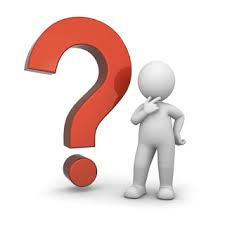 Åpne spørsmål: - Hva trenger du akkurat nå?

Lukkede spørsmål: - Har du vondt i hodet?

Ledende spørsmål: - Det går vel greit å kjøre til legevakta?
Unngå: men hvorfor….
18
Illustrasjon: Adobe stock
[Speaker Notes: Stikkord til undervisningen:
En henvendelse til medisinsk nødmeldetjeneste er i stor grad styrt av spørsmål, og det er sentralt at operatør stiller spørsmål uten å virke krevende. 
Dette er avgjørende for å skape god relasjon med innringer
Åpne spørsmål 
-  gir fortellende svar og starter ofte med spørreordene: «hva», «hvordan» eller «hvilke». 
-  får innringer til å snakke mer fritt og åpent / får innringer til utdype egne erfaringer
Eksempler: Hvordan har du det? Hva har skjedd i dag?

Lukkede spørsmål er spørsmål som stilles på en slik måte at innringer kan svare med enkeltord, oftest «ja» eller «nei». 
Eksempler: Har du sovet godt? Har du spist noe i dag? 
Ledende spørsmål 
Operatøren bør unngå å stille ledende spørsmål.

Målet er: 
Bevisst kombinasjon av åpne og lukkede spørsmål avhengig av situasjon og hva som er hensiktsmessig. 
Åpne spørsmål er særlig nyttige i starten av en samtale og i dialog med barn. 
Lukkede spørsmål kan benyttes ved hyperakutte tilstander hvor man trenger raske avklaringer. 
Unngå å bruke ledende spørsmål]
Hva slags spørsmål er dette?
19
[Speaker Notes: Stikkord til undervisningen:
Be kursdeltakerne 2 og 2 finne ut hvilke spørsmålstyper som er her – gi de kun 2 minutter.
Kort gjennomgang på svarene i plenum, trykk deretter frem svarene (animasjon).

Nyttig bakgrunnsstoff:
Spørsmålene er hentet fra NIMN og Legevaktindeks (unntatt nr.5).]
Lukket sløyfe kommunikasjon /closed-loop
Problem
Operatør
Innringer
Råd og  oppfølging
20
[Speaker Notes: Stikkord til undervisningen:
Lukket kommunikasjonssløyfe eller closed-loop betyr å sikre at et budskap er forstått av mottaker. 
Hovedansvaret ligger hos operatøren som den profesjonelle part.

I starten av samtalen kan operatør gjenta noe av det innringer sier, for å sikre at hen har forstått problemstillingen: 
«Du sier du har vondt flere steder. Er det riktig at du opplever magesmertene som hovedproblemet nå?»

Dette kan høres enkelt ut, men er ikke alltid like lett. Operatørene trenger å øve på dette.

I praksis vil lukket sløyfe si at operatør sikrer riktig forståelse av det innringer formidler og andre veien; at innringer har forstått handlingsforløp og utfører instruksjoner/ivaretar råd gitt.]
Øvelse - lukket sløyfe kommunikasjon
Gå sammen to og to, sitt med ryggen til hverandre:

Person A gir to råd  
Person B svarer med hva hen har oppfattet
Person A bekrefter om informasjonen var riktig oppfattet 

Bytt roller
21
[Speaker Notes: Bruk maks 3 minutter på øvelsen. 
Bevisst bruk av lukket-sløyfe-kommunikasjon er en viktig kommunikasjonsteknikk i medisinsk nødmeldetjeneste og i helsevesenet generelt.

Dette handler om trygghet og om pasientsikkerhet.]
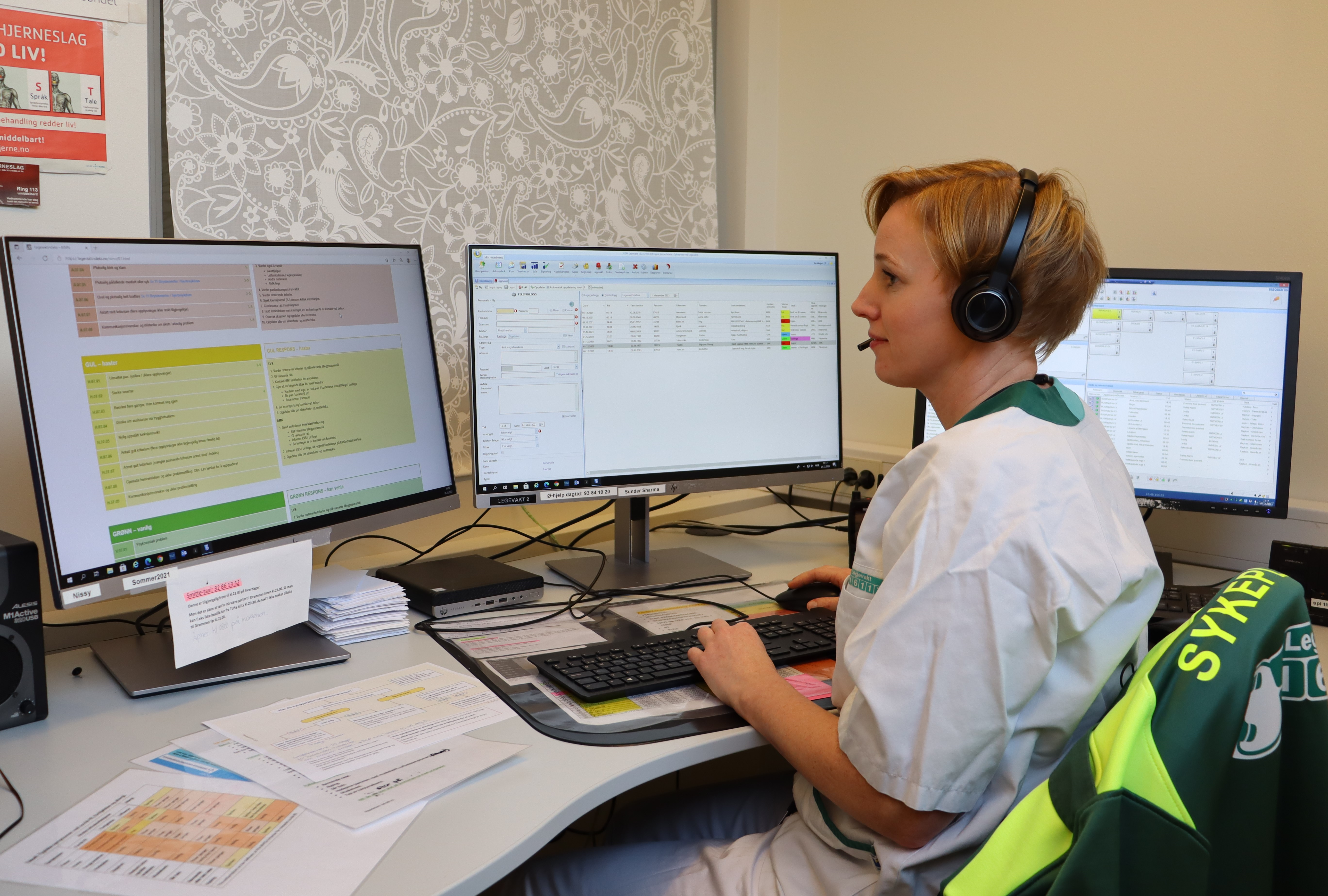 Del 3 

Stemmebruk
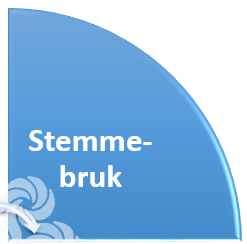 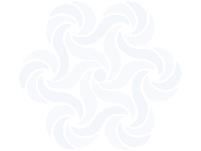 Foto: KoKom
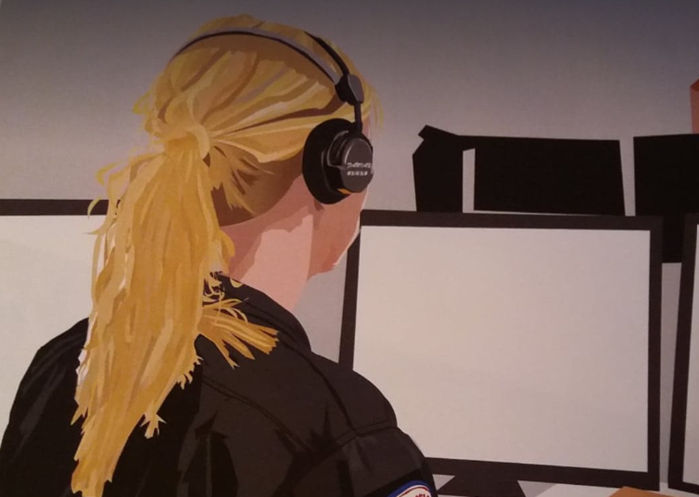 Samtaleteknikker - stemmebruk
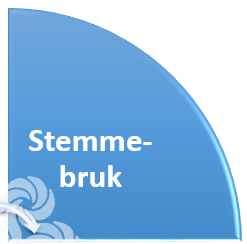 Hvordan kan vi bruke stemmen?

______________
______________
______________
Tilpasse stemmevolum 
Tempo på tale
Toneleie
Artikulasjon
Affekt-inntoning
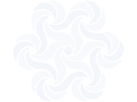 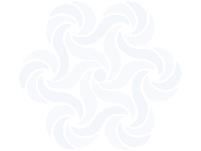 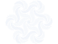 Illustrasjon: Theo Bakkeby Høiseth
[Speaker Notes: Stikkord til undervisningen:
Spør deltakerne: Hvordan kan vi bruke stemmen vår i dialogen med innringer?
Få noen innspill før animasjonen trykkes frem.

Kortvarig heving av stemmevolum kan hjelpe med å fange innringers oppmerksomhet hvis det behøves.
Artikulasjon vil si at vi sørger for tydelig uttale.
Affekt-inntoning vil si at vi bevisst justerer stemmebruk etter hvor innringer befinner seg følelsesmessig.]
Hallo 
Hallo?
Hallo
Hallo!
Halloo…
Hallaien
24
[Speaker Notes: Stikkord til undervisningen:
Her bør foreleser be deltakerne lukke øynene - les så opp de ulike versjonene av ordet, med tydelig forskjell i uttale.
Spør deltakerne i etterkant: Fikk dette ene ordet 6 ulike betydninger avhengig av tonefallet?

Ett ord – mange ulike innhold/betydninger avhengig av tonefallet vi bruker]
Øvelse – ulike tonefall
Si «Så bra at du ringer» med ulike tonefall 
Finn en kort setning og fremfør med ulike tonefall
 	- positivitet 
	- likegyldighet
25
[Speaker Notes: Be deltakerne sette seg sammen 2 og 2 (hvis 3 blir en observatør)

Si ulike setninger med to ulike tonefall… en med trykk på positivitet og en med likegyldighet / monotont]
Del 4 

Styring
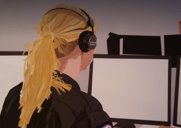 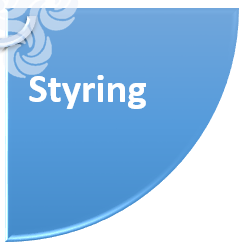 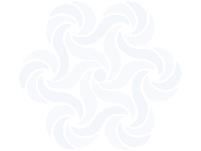 Illustrasjon: Theo Bakkeby Høiseth
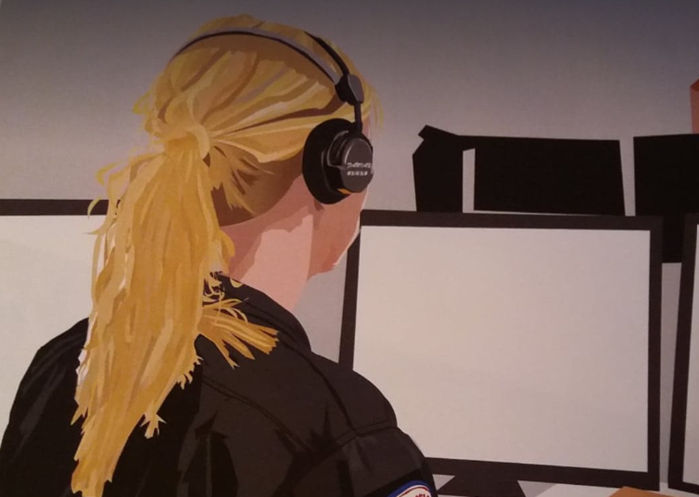 Samtaleteknikker – styring av samtalen
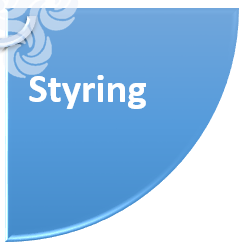 Hvordan bør vi styre samtalen?

______________
______________
______________
Snakke direkte med pasienten
Kartlegge hovedproblem
Strukturert informasjonsinnhenting
Få svar på spørsmål
Fornuftig tidsbruk
God avslutning / bli enig
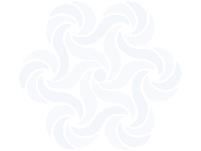 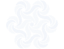 Illustrasjon: Theo Bakkeby Høiseth
[Speaker Notes: Stikkord til undervisningen:
Spør kursdeltakerne: Hvordan bør vi styre samtalen? 
Få noen innspill før animasjonen trykkes frem. 

Samtalen bør styres av operatøren på en god måte, ved hjelp av ulike samtaleteknikker, tilpasset den aktuelle innringer. 

Mange innringere presenterer flere problemstillinger. 
Spør om innringer kan si med ett ord hva som er hovedproblemet hvis dette ikke fremkommer tydelig. 

Ikke sjelden kan operatører stille et spørsmål og få svar på noe helt annet. Det kan da være lett å «hoppe videre» i utspørringen hvis man ikke er bevisst på å stille samme spørsmål om igjen, eventuelt med en litt annen formulering, for å sikre at nødvendige avklaringer gjøres i riktig rekkefølge. 

Noen ganger må operatøren avbryte innringerne for at samtalen skal være effektiv. Måten dette gjøres på er avgjørende for videre dialog. «Beklager at jeg avbryter deg. Jeg trenger å vite om …. » er en ydmyk tilnærming som ofte fungerer godt.]
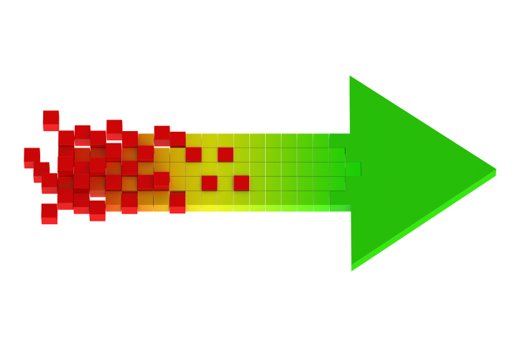 God styring av samtalen 
er en kunst
28
Illustrasjon: Theo Bakkeby Høiseth
[Speaker Notes: Stikkord til undervisningen:
En av de største utfordringene for nye operatører er å styre de ulike samtalene i riktig retning (jf. samtalens oppbygning). 
Operatøren må ved hjelp av tilpasset kommunikasjon ta kontroll over samtalen for å sikre effektiv informasjonsinnhenting, samtidig som innringer skal føle seg hørt og ivaretatt

Det er nødvendig med spontane tilpasninger i kommunikasjonen og aktiv bruk av ulike samtaleteknikker, for å styre de ulike innringerne på en god måte gjennom en strukturert kartlegging ved bruk av beslutningsstøtte.]
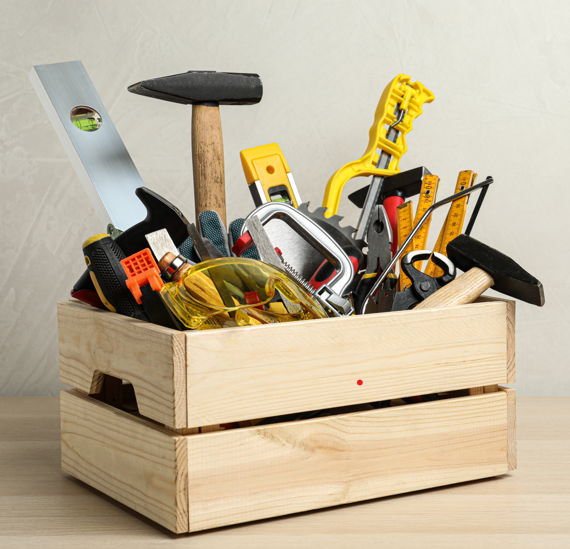 Kommunikasjonsmulighetene - oversikt
Språk
Stemme-bruk
Empatiske responser, f.eks. ros
Bevisst spørsmålsstilling
Bruke navn  (eget og innringers)
Unngå fagterminologi
Lukket sløyfe kommunikasjon (closed loop)
Tilpasse stemmevolum 
Tempo på tale
Toneleie
Artikulasjon
Affekt-inntoning
Lytting
Styring
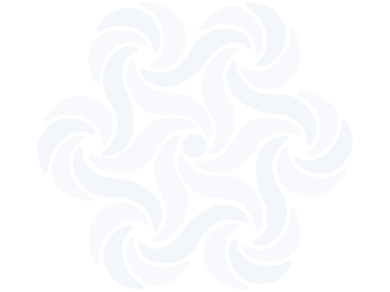 Snakke direkte med pasienten
Kartlegge hovedproblem
Strukturert informasjonsinnhenting
Få svar på spørsmål
Fornuftig tidsbruk
God avslutning / bli enig
Aktiv lytting
Ekte tilstedeværelse
Relasjonsdannelse
Ikke avbryt unødvendig
Stillhet og pauser 
Ta innringer på alvor
Vær den høfligste - alltid
Foto:Adobe stock
[Speaker Notes: Stikkord til undervisningen:
Dette er en oversikt over alle kommunikasjonsmulighetene – det er lurt å kun fokusere på noen av gangen (se neste lysbilde).
Kursleder presiserer at det ikke forventes at deltakerne husker disse, men at det finnes mange "verktøy" som vi kan lære oss og fylle på i vår egen verktøykasse.]
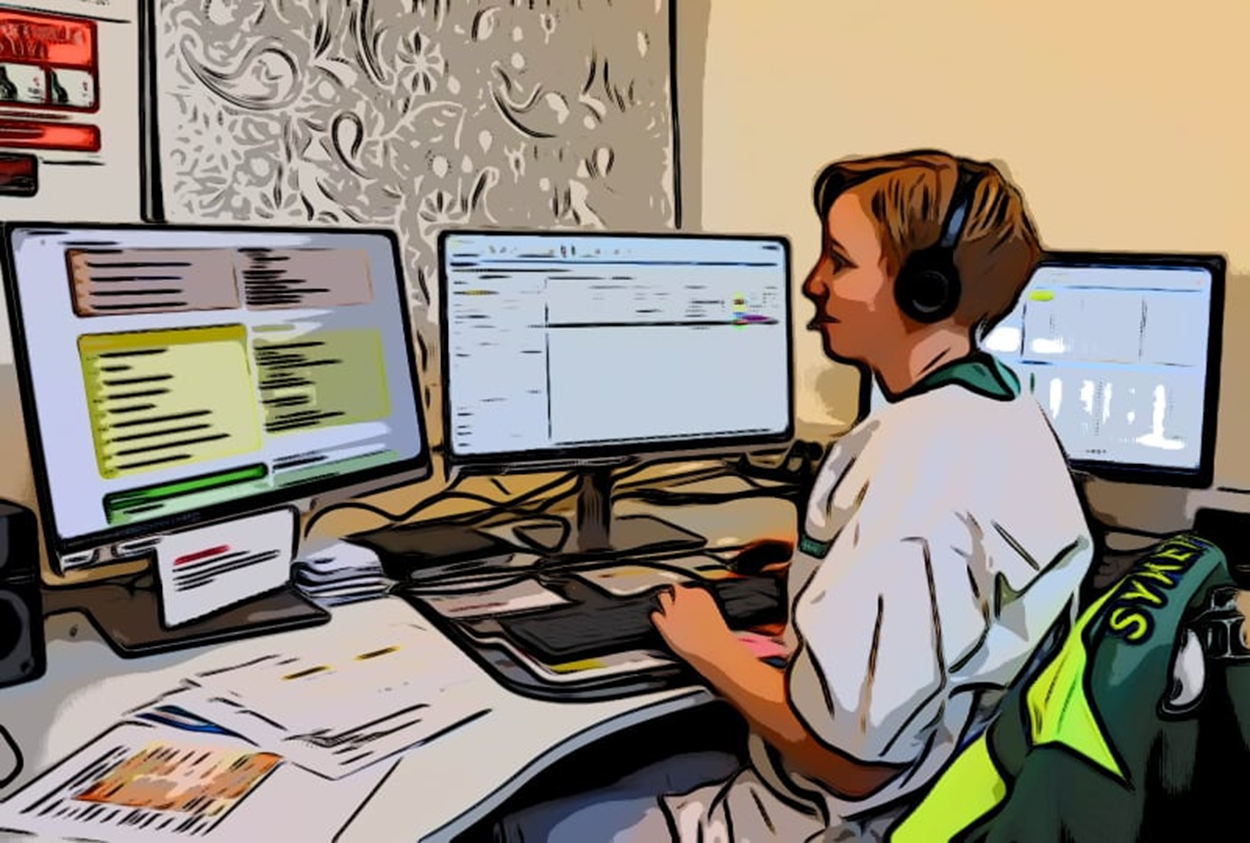 Kommunikasjonsmuligheter du bør huske:
Språk
Stemme-bruk
Bevisst spørsmålsstilling
Lukket sløyfe kommunikasjon (closed loop)
Tilpasse stemmevolum
Toneleie
Lytting
Styring
+ Empati 
- det magiske verktøyet
Snakke direkte med pasienten
Strukturert informasjonsinnhenting
Aktiv lytting
Relasjonsdannelse
Illustrasjon: Theo Bakkeby Høiseth
[Speaker Notes: Stikkord til undervisningen:
Dette er noen av kommunikasjonsmulighetene som operatørene bør ta med seg fra denne timen og bevisst benytte i samtalene fra start.
Trykk frem animasjonene.
I tillegg er empatisk kommunikasjon en særlig viktig mulighet – som vi skal bruke en egen time å snakke om]
Hvordan jobbe med kommunikasjon?
Motivasjon
En plan/metode
Egendefinerte mål
Lydlogg 
Case / simulering
Kollegaveiledning
Gruppeveiledning
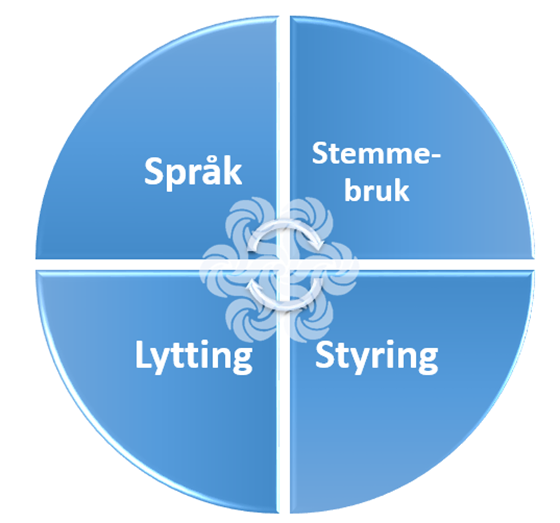 [Speaker Notes: Stikkord til undervisningen:
Å omsette teori til praksis krever øvelse – dette gjelder også kommunikasjon. 
Og tid – men det trenger ikke å ta mye tid. 
Det viktigste er bevisstgjøring og å sette det i et system.]
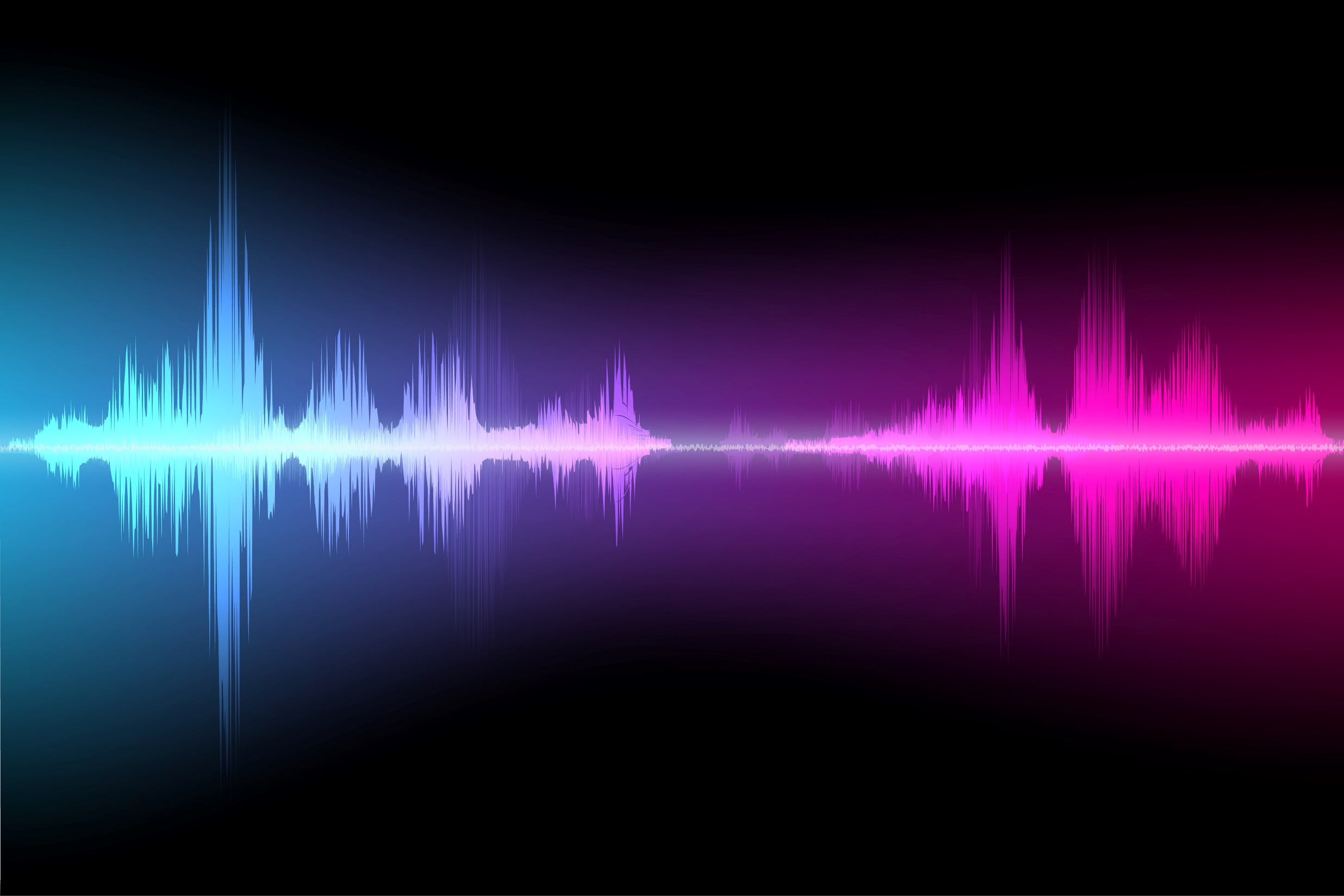 Lydlogg – vår unike mulighet
32
Illustrasjon: Adobe stock
[Speaker Notes: Stikkord til undervisningen:
Spør deltakerne: «Rekk opp en hånd de som vet hva lydlogg er» (– hvis noen ikke vet må du som foreleser forklare det) 
Lydloggen gir oss en unik mulighet til å jobbe med kommunikasjon, både individuelt og i grupper.]
Refleksjon og evaluering av samtaler
Hva var bra?

Hva viderefører du?

Konkretiser læringspunkter
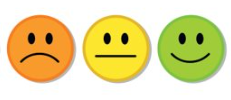 Illustrasjon: Adobe stock
33
[Speaker Notes: Stikkord til undervisningen:
Hvis du vil jobbe med egen kommunikasjon må du jobbe med refleksjon og evaluering – helst sammen med andre (kollegaer/veiledere).

Å kontinuerlig reflektere over egen praksis er viktig. 
Noen steder har de egne refleksjonsgrupper.

En annen måte å jobbe med kommunikasjonen på, er å ta utgangspunkt i de ulike samtaleteknikkene.
Velg deg gjerne ut en teknikk som du vil øve på når du kommer på vakt, for eksempel «i dag skal jeg ha fokus på stemmevolumet mitt». 
Gjør avtale med en kollega og evaluer sammen på slutten av vakten. 
Dette er enkle grep som kan flettes inn i en travel hverdag og bidra til økt bevissthet rundt kommunikasjonen og mulighetene vi har som operatører.

Husk å ha fokus på det som du gjør bra – og dyrk det. 
Kommunikasjon er aldri «perfekt», men vi skal gjøre så godt vi kan.


Nyttig bakgrunnsstoff:
"Å delta i en refleksjonsgruppe på arbeidsplassen kan være viktigere for den faglige utviklingen enn videreutdanning og kurs."
er konklusjonen fra en norsk studie hvor de så på hva som  bidrar til kompetanseutvikling for sykepleiere.
    (Fra <https://sykepleien.no/forskning/2020/09/hva-bidrar-til-sykepleiere-utvikler-sin-kompetanse> 15.10.20)

Det finnes egne evalueringsskjema for telefonsamtaler i AMK og legevaktsentraler som kan benyttes; Lydloggevaluering – KoKom]
MTTH
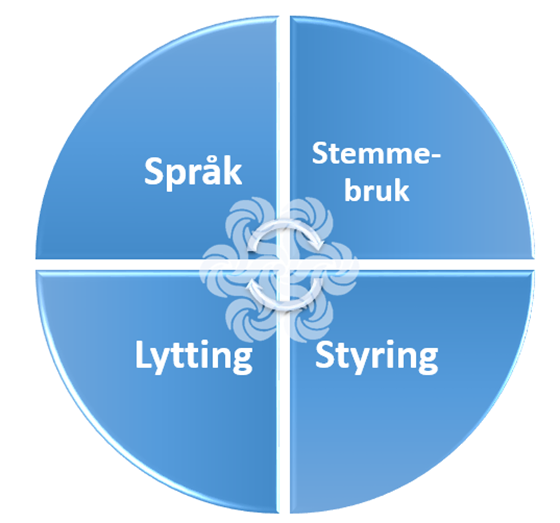 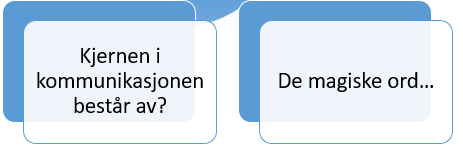 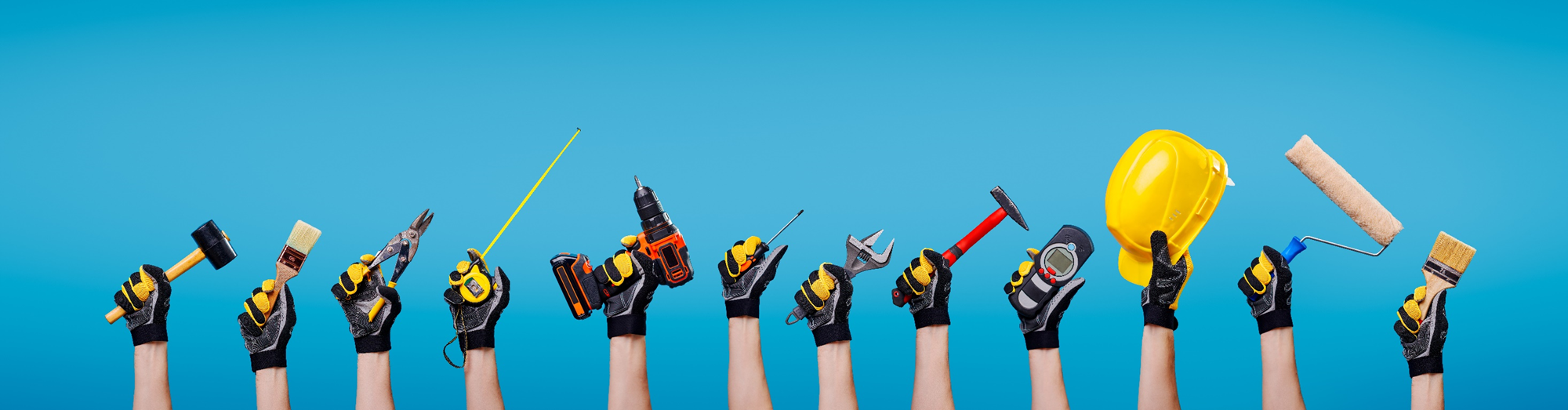 Foto: Adobe stock
[Speaker Notes: MTTH = message to take home

Stikkord til undervisningen:
Pkt. 1 – trykk frem bildet (animasjon)
Pkt. 2 – Jeg skal hjelpe deg
Pkt. 3 – Det finnes mange ulike kommunikasjonsverktøy (samtaleteknikker)]
… har vi nådd målet med emnet?
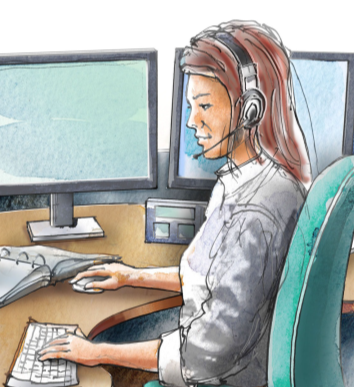 Kursdeltakerne skal: 


Kunne gjengi de viktigste samtaleteknikker for god kommunikasjon ved helsehjelp via telefon

Kunne gjengi ulike måter å videreutvikle kommunikasjonsferdigheter på i AMK/LVS
35
Illustrasjon: KoKom
[Speaker Notes: Oppsummering i plenum – et punkt av gangen

Ang. pkt 1: Det viktigste er at de husker bevisst bruk av språk, stemme, lytting og styring (sirkelen)
Ang. pkt 2: Lydlogg, refleksjon og case/simulering]
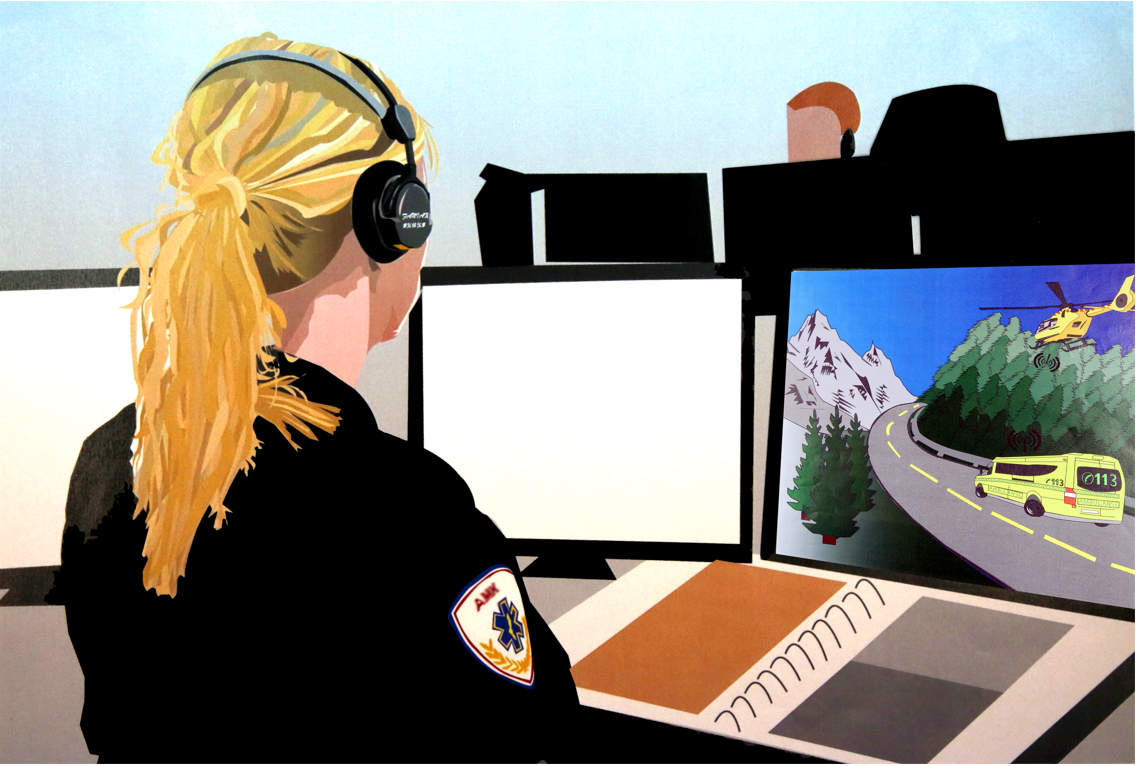 Har du innspill?
Ta kontakt på post@kokom.no
Referanser og aktuell litteratur: Se emnebeskrivelser for grunnkurset
Illustrasjoner: KoKom, Colourbox og Adobe stock
Illustrasjon: Theo Bakkeby Høiseth
[Speaker Notes: Kompetanseplan med emnebeskrivelser og sjekklister finner du på kokom.no]